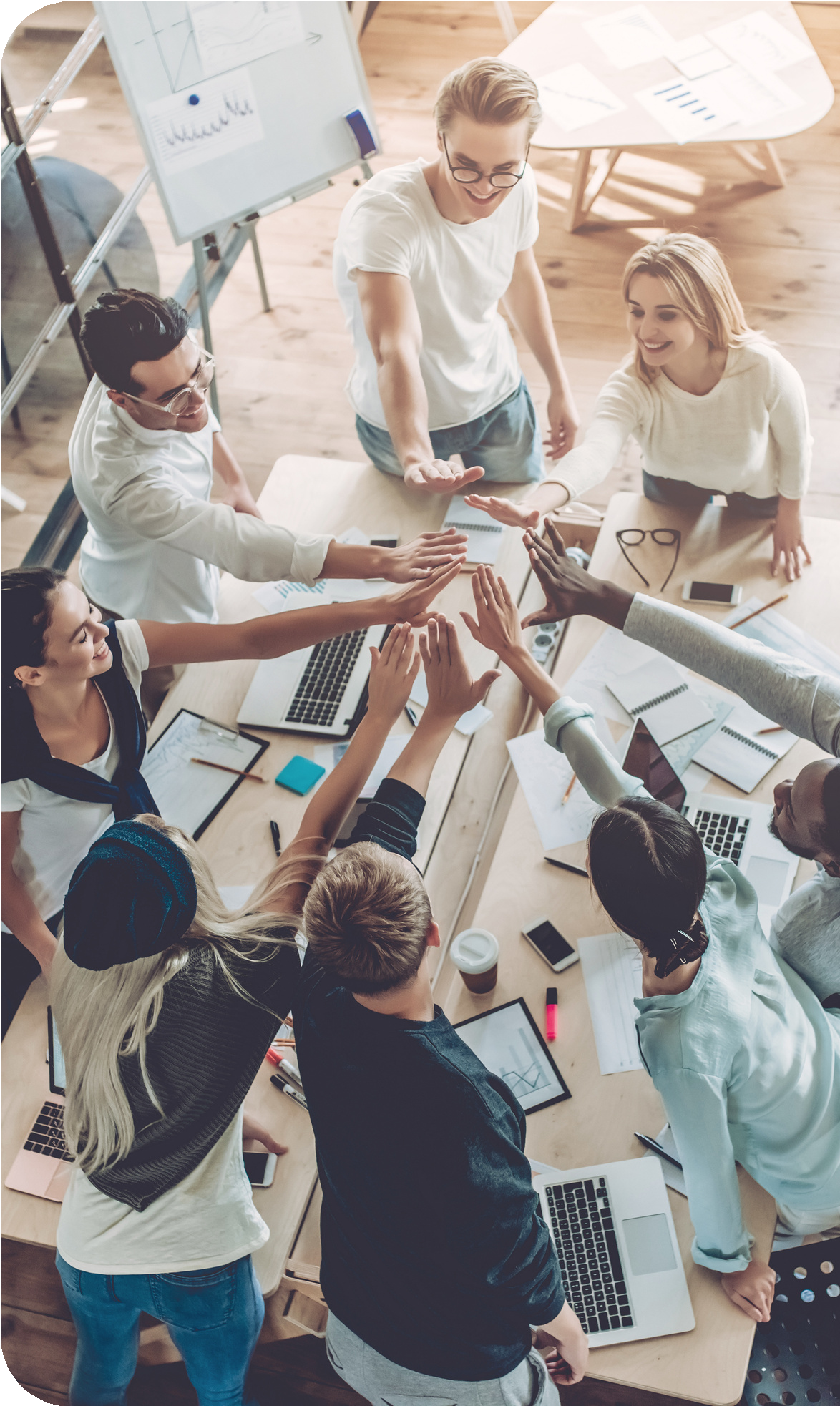 Ejecución de proyectos de I+D (PID)

Movilidad de Recursos Humanos (MOV).

Llanera, a 25 de abril de 2023
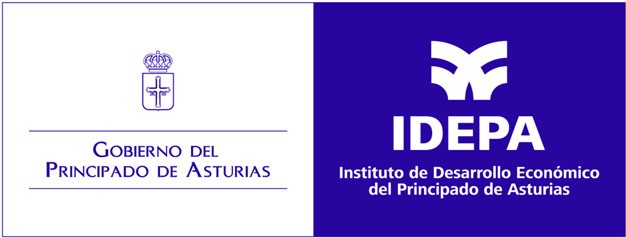 Ayuda a la Ejecución de Proyectos de I+D (PID) 2023
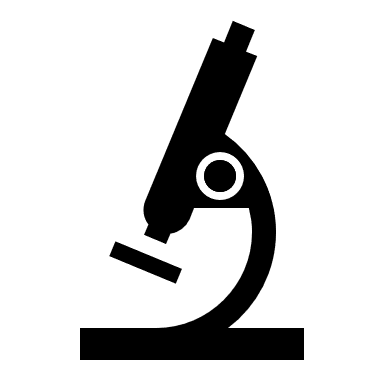 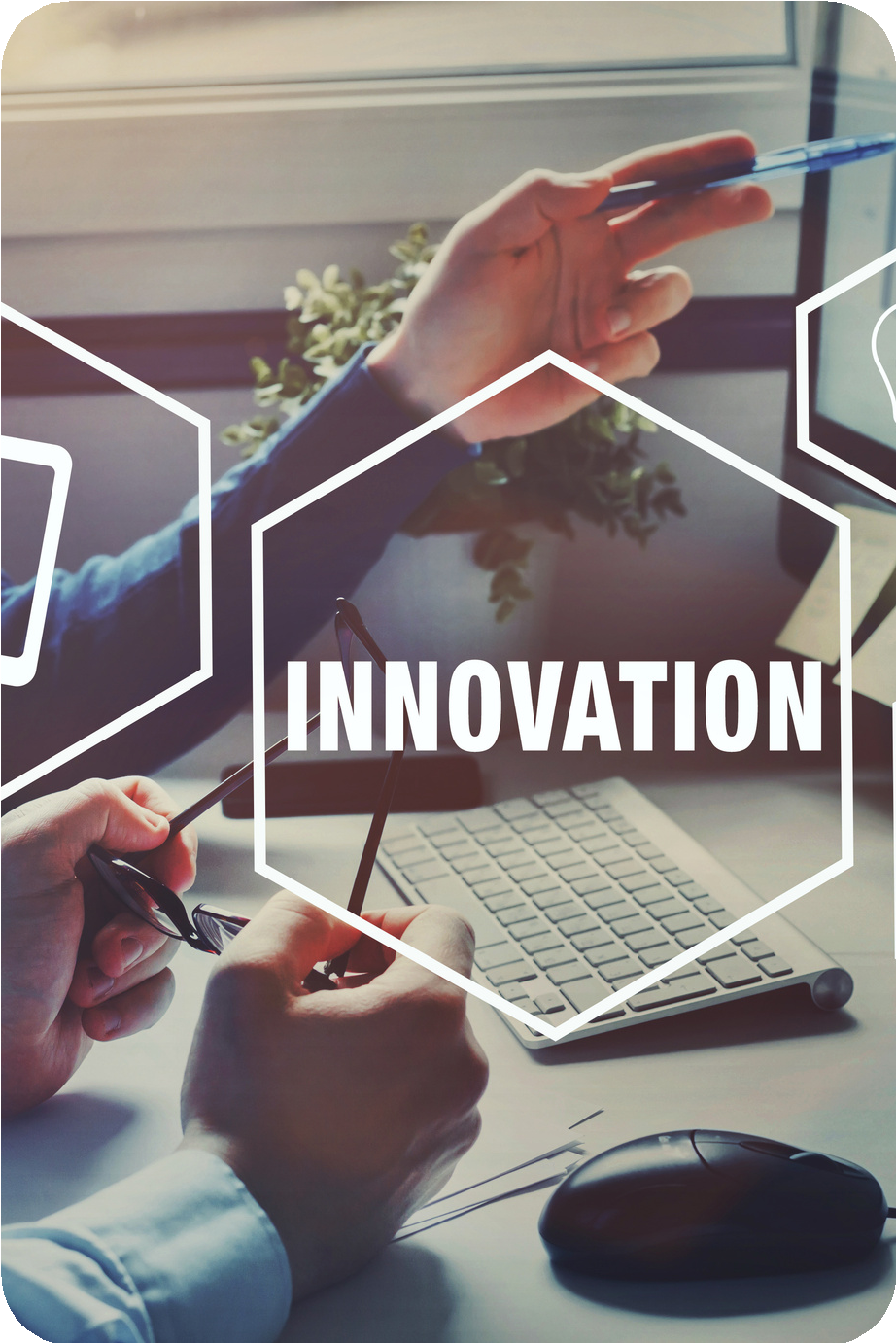 Requisitos de los beneficiarios
Concesión de subvenciones para la realización de proyectos de I+D enmarcados en los campos de especialización de la S3
Pymes y grandes empresas.
Uno o más empleados por cuanta ajena o socios cuya relación puede considerarse como laboral. A tiempo completo o equivalente.
NO empresarios individuales/autónomos
Los Centros de I+D+i empresariales podrán participar en proyectos en colaboración del subprograma de circularidad (Anexo B).
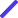 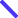 Establecimiento localizado en el Principado de Asturias.
Ejecución de proyectos de I+D (PID)
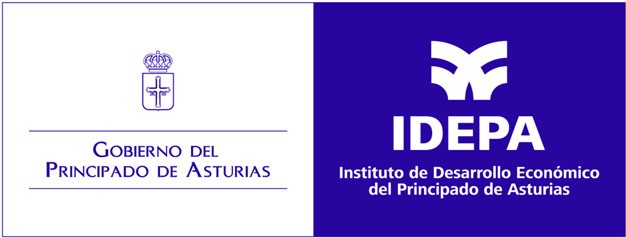 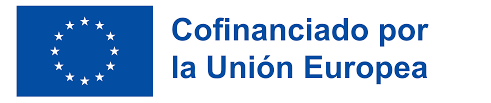 Individualmente
Modalidad 1
Proyectos desarrollados directamente por la empresa
Subprograma de Circularidad (Anexo B)
En colaboración (EFECTIVA o no)
Centros Públicos de Investigación
Requisitos específicos (borrador contrato…)

Estudios de viabilidad
Centros Tecnológicos
Modalidad 2
Proyectos subcontratados íntegramente a un proveedor externo de I+D
Universidades privadas
Entidades e instituciones sanitarias públicas y privadas vinculadas o concertadas con el Sistema Nacional de Salud
….
Proyectos viables técnica, económica y financieramente
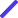 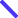 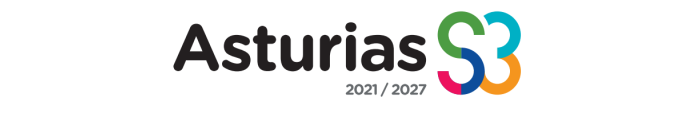 Ejecución de proyectos de I+D (PID)
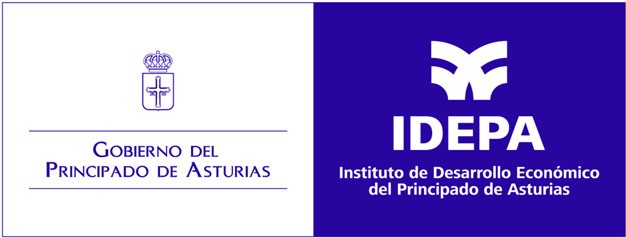 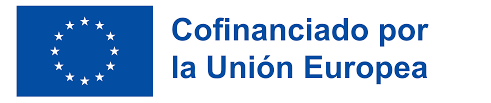 Modalidad 1
Importe mínimo subvencionable de 10.000 € por proyecto
Modalidad 2
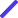 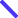 Inicio ejecución del proyecto
Fin ejecución del proyecto
Fecha que se establezca en la Resolución de concesión
Costes de fecha de realización anterior a 30/06/2025
Presentación de la solicitud
Ejecución de proyectos de I+D (PID)
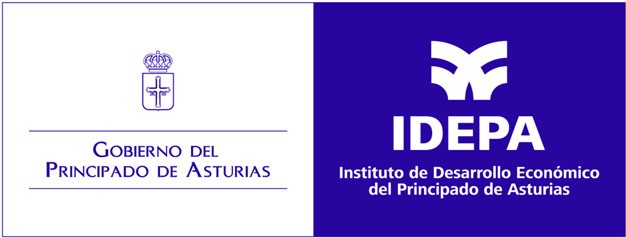 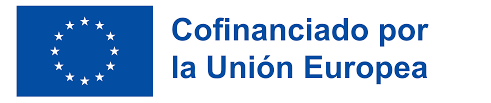 Morosidad
DNSH
Cuantía de la subvención
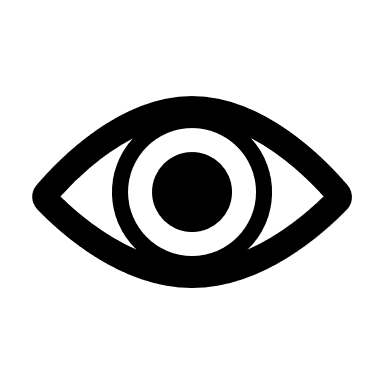 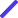 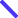 Pueden aumentarse esos % en algunos casos (colaboración efectiva, participación de pymes…)
Importe total de las ayudas concedidas por convocatoria
400.000 €
Ejecución de proyectos de I+D (PID)
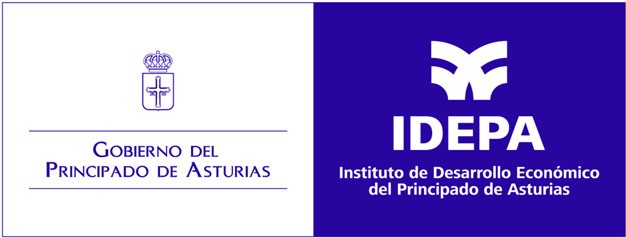 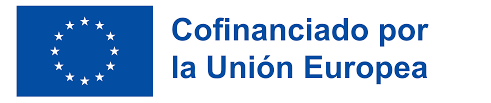 Otras características y recomendaciones para PID:
Enmarcadas en el Reglamento (UE) nº 651/2014 de la Comisión.Bases reguladoras comunes a todas las convocatorias de innovación del IDEPA. Leer con atención.En concurrencia competitiva (consultar criterios de valoración).Puntuación mínima de 50 puntos para la valoración total del proyecto y de 15 puntos en cada una de las tres categorías.Efecto incentivador. No empezar el proyecto antes de presentar la solicitud.Subvención a fondo perdido.
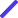 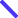 Plazo de presentación de solicitudes
Presentación electrónica
A través de la dirección https://sede.idepa.es/ 
No dejar para el último momento
Hasta el 20 de julio de 2023, a las 14:00 horas
Ejecución de proyectos de I+D (PID)
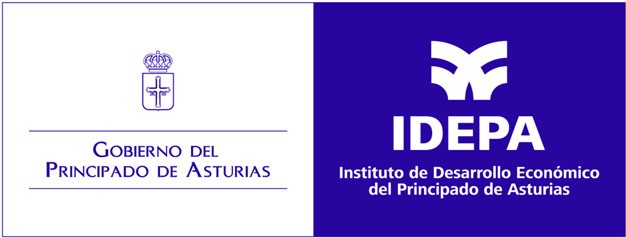 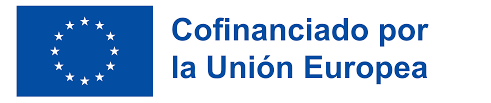 Ayuda a la Movilidad de Recursos Humanos (MOV) 2023
Concesión de subvenciones para favorecer la movilidad de recursos humanos entre las empresas y los centros de generación y transferencia de conocimiento.
Para proyectos de Investigación Industrial.
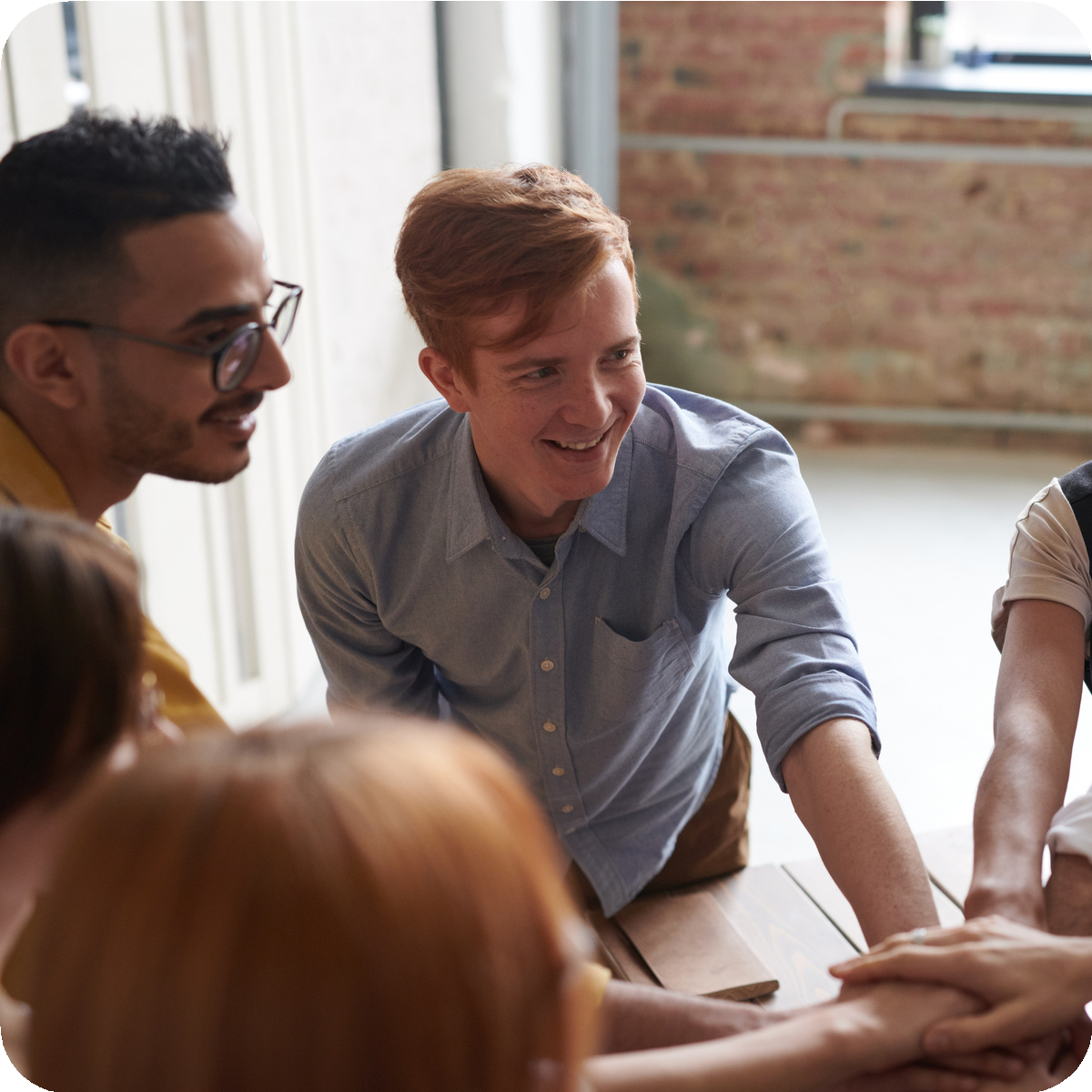 Requisitos de los beneficiarios
Pymes y grandes empresas.
Uno o más empleados por cuanta ajena o socios cuya relación puede considerarse como laboral. A tiempo completo o equivalente.
NO empresarios individuales/autónomos
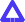 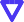 Movilidad de RRHH
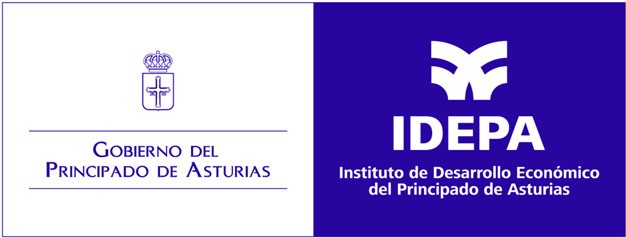 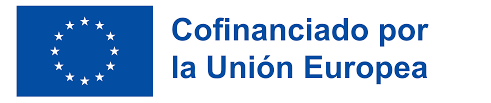 Personal desplazado con titulación universitaria de grado medio o superior (grupos de cotización 1 o 2).
2 o más años de experiencia en investigación a tiempo completo o equivalente
Vinculación laboral con la empresa durante la duración del proyecto.
Modalidad 1
Estancias de personal de la empresa en un centro de generación y transferencia de conocimiento
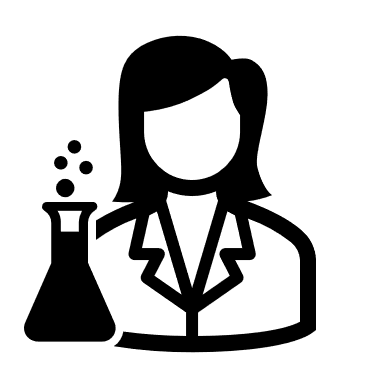 Modalidad 2
Estancias en la empresa de personal procedente de un centro de generación y transferencia de conocimiento
Personal del Centro desplazado a la empresa del beneficiario en el Principado de Asturias.
Vinculación laboral con el Centro durante la duración del proyecto que será el que facture a la empresa.
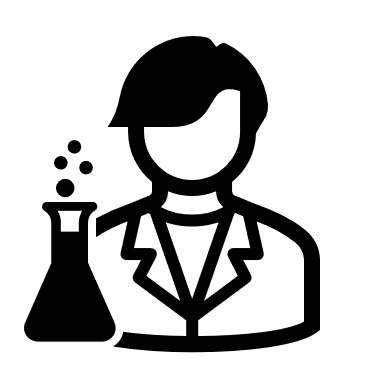 Centros Públicos de Investigación
Proyectos viables técnica, económica y financieramente
Centros Tecnológicos
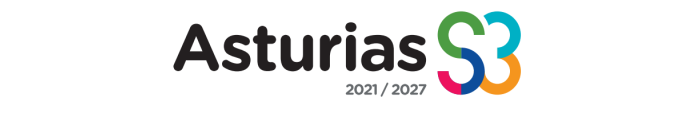 Universidades privadas
Entidades e instituciones sanitarias públicas y privadas vinculadas o concertadas con el Sistema Nacional de Salud
….
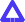 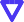 Movilidad de RRHH
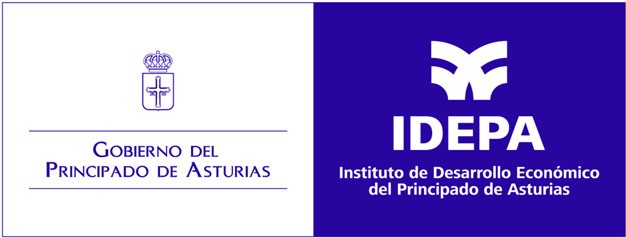 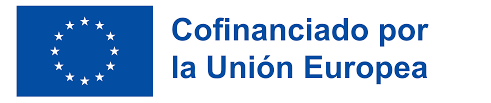 Modalidad 1
Modalidad 2
Inicio ejecución del proyecto
Fin ejecución del proyecto
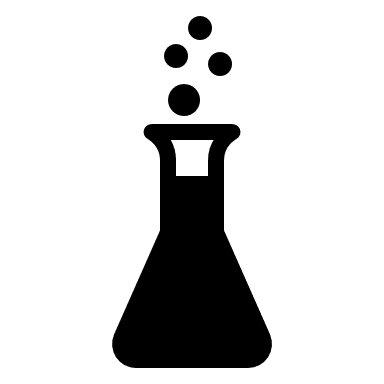 Fecha que se establezca en la Resolución de concesión
Costes de fecha de realización anterior a 31/12/2024
Presentación de la solicitud
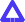 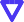 Movilidad de RRHH
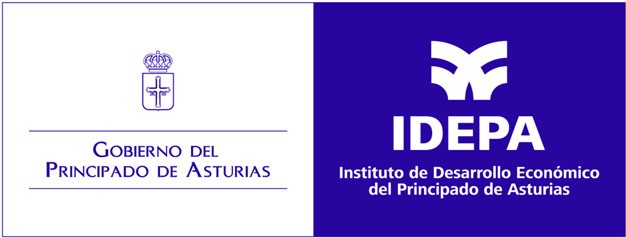 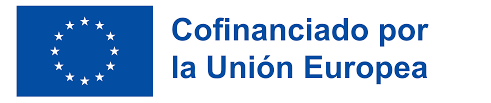 Morosidad
DNSH
Cuantía de la subvención
Duración mínima de la estancia

Mínimo de 3 meses.
Máximo de 12 meses.
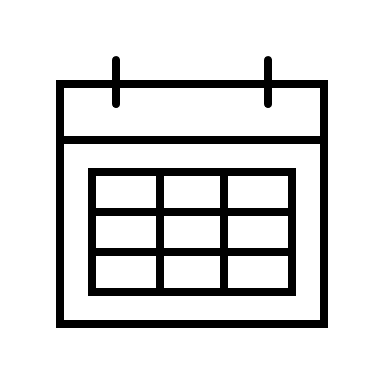 Importe total de las ayudas concedidas por convocatoria
50.000 €
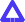 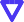 Movilidad de RRHH
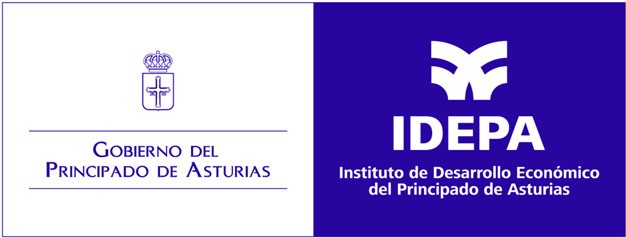 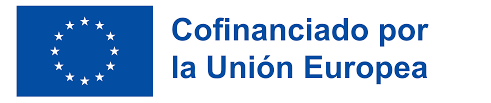 Otras características y recomendaciones para MOV:
Enmarcadas en el Reglamento (UE) nº 651/2014 de la Comisión.Bases reguladoras comunes a todas las convocatorias de innovación del IDEPA. Leer con atención.En concurrencia competitiva (consultar criterios de valoración).Puntuación mínima de 50 puntos para la valoración total del proyecto y de 15 puntos en cada una de las tres categorías.Efecto incentivador. No empezar el proyecto antes de presentar la solicitud.Subvención a fondo perdido.
Plazo de presentación de solicitudes
Presentación electrónica
A través de la dirección https://sede.idepa.es/ 
No dejar para el último momento
Hasta el 16 de junio de 2023, a las 14:00 horas
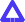 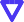 Movilidad de RRHH
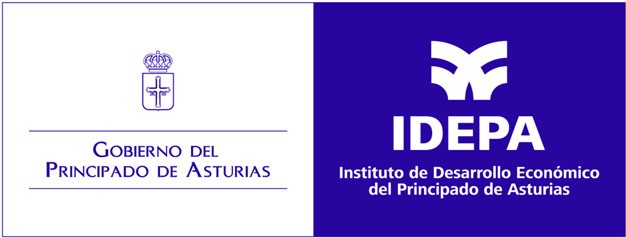 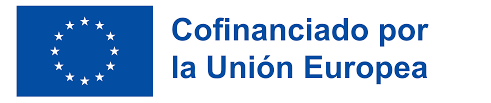 ¡Muchas gracias!
¡Contacta con nosotros!
Paula Coviella García
paulacg@idepa.es

Jose Ángel Vara Costales
joseangelvc@idepa.es

Jose Higinio Fernández García
jhiginiofg@idepa.es

David Díaz Jiménez
daviddj@idepa.es
(tramitación)
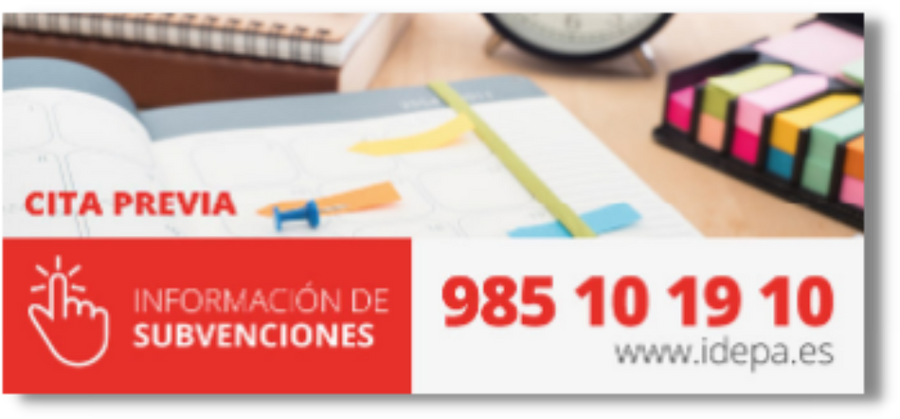 Síguenos en Redes sociales

@idepasturias
@IDEPAsturias  @IDEPA
@idepasturias
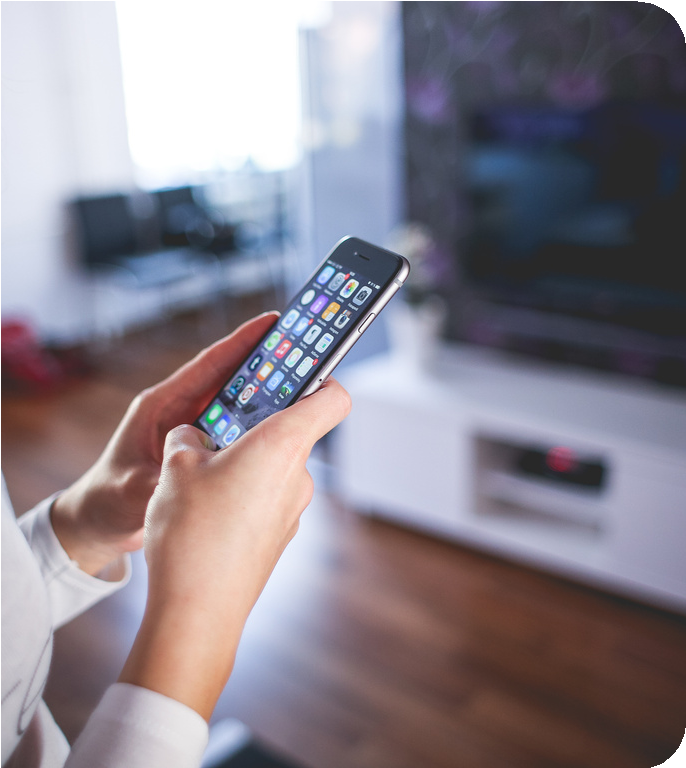 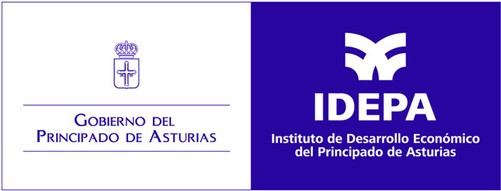 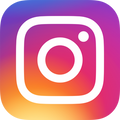